Le management aux concours
Formation du PAF de Nouvelle Calédonie

 juillet 2017
Diaporama réalisé avec l’aide précieuse de 
Grégoire ROUSSEAU, 
agrégé d’économie-gestion et formateur AGOL
2. Les théories des organisations
L’individu est rationnel
1900 – 1930 Organiser pour produire efficacement
Frederick Taylor 
Henri Fayol
Max Weber
Système ouvert
Système fermé
1930 – 1960 Motiver l'individu
Elton Mayo
Moreno, Lewin, Likert
Maslow, Hertzberg, Mac Gregor
+Adams, Vroom
L’individu est social
2. Les théories des organisations
Le sociogramme (Moréno)
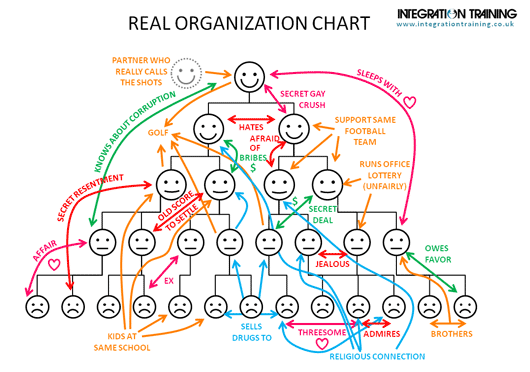 2. Les théories des organisations
La dynamique de groupe (Lewin)
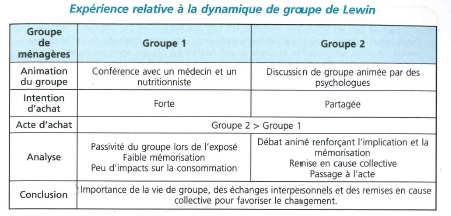 2. Les théories des organisations
La pyramide de Maslow
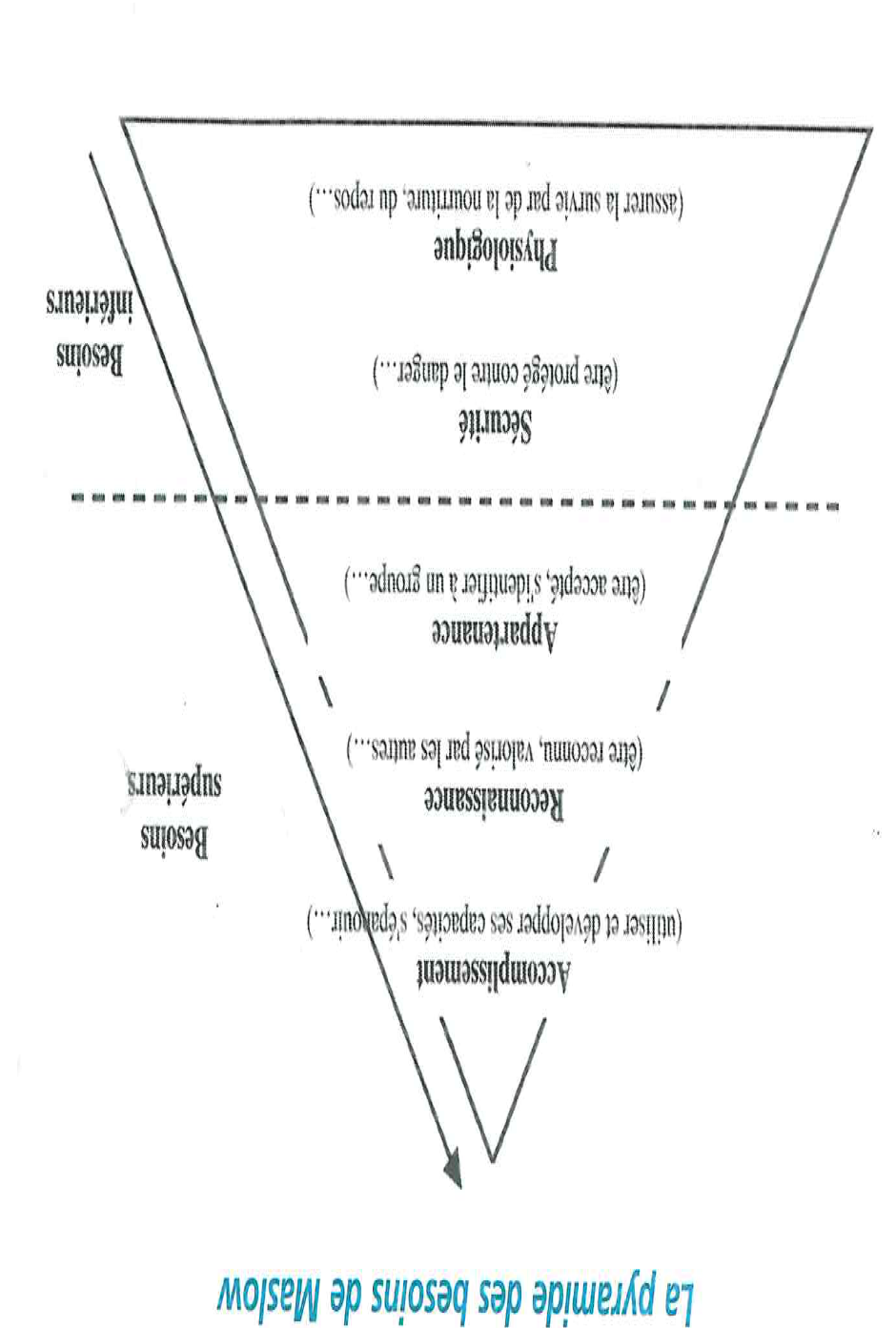 2. Les théories des organisations
La théorie bi-factorielle (Hertzberg)
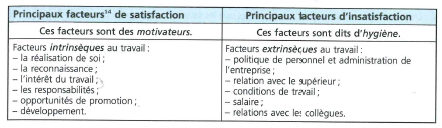 2. Les théories des organisations
La théorie X/théorie Y (Mac Gregor)
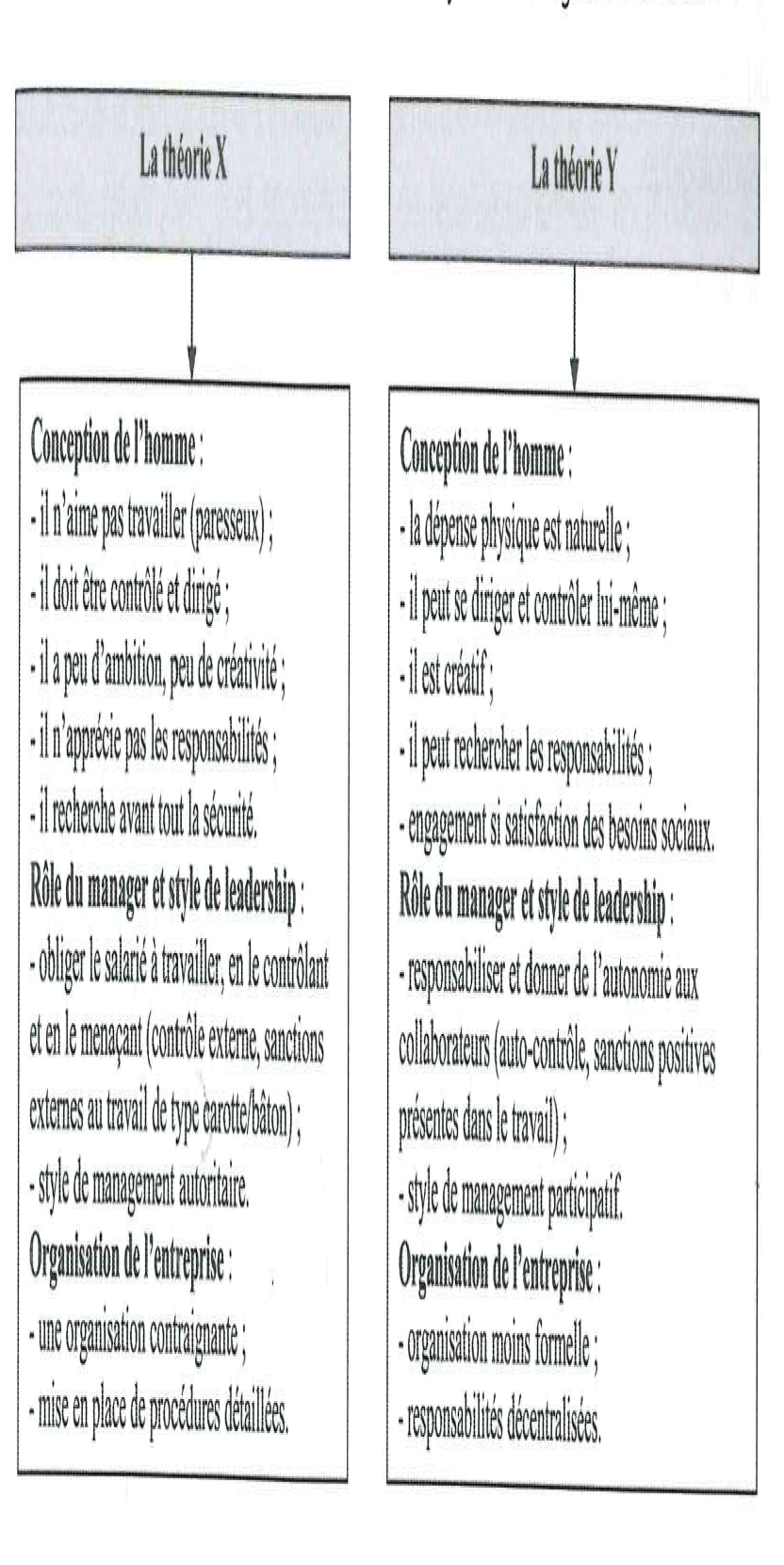 2. Les théories des organisations
L’individu est rationnel
1900 – 1930 Organiser pour produire efficacement
1960 – 1970 Adapter la structure
Mintzberg
Parkinson, Blau, Woodward, Chandler
Burns et Staker, Lawrence et Lorsch
+ Pfeffer et Salancik, Hannan et Freeman, Nelson et Winter, DiMaggio et Powell
Frederick TAYLOR 
Henri Fayol
Max Weber
Système ouvert
Système fermé
1930 – 1960 Motiver l'individu
Elton Mayo
Moreno, Lewin, Likert
Maslow, Hertzberg, Mac Gregor
+Adams, Vroom
L’individu est social
2. Les théories des organisations
Ecole de la Contingence Structurelle

Objectif: Adapter la structure

La bonne structure est celle qui convient aux: 

facteurs liés aux variables internes (taille Parkinson, Blau, technologie Woodward, stratégie Chandler)

facteurs liés aux variables externes (variabilité de l’environnement Burns et Stalker, différenciation/intégration Lawrence et lorsch)
2. Les théories des organisations
Composantes de la structure (Mintzberg)
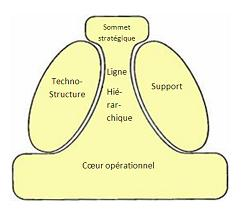 Idéologie
2. Les théories des organisations
Modes de coordination (Mintzberg)
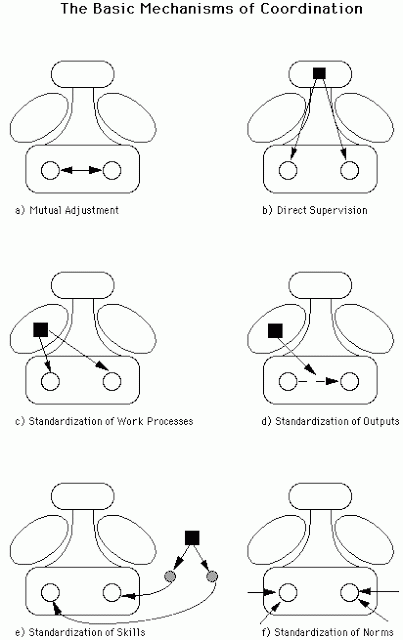 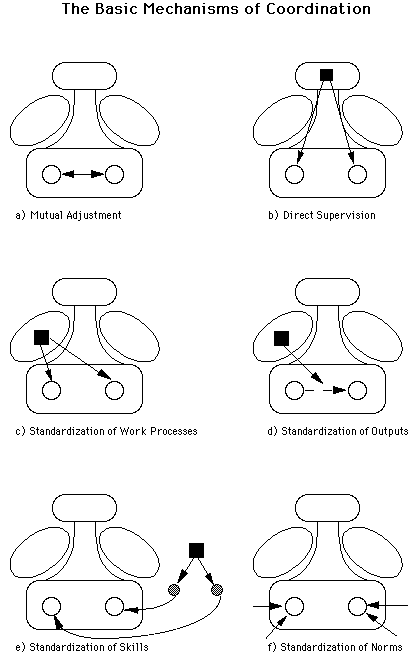 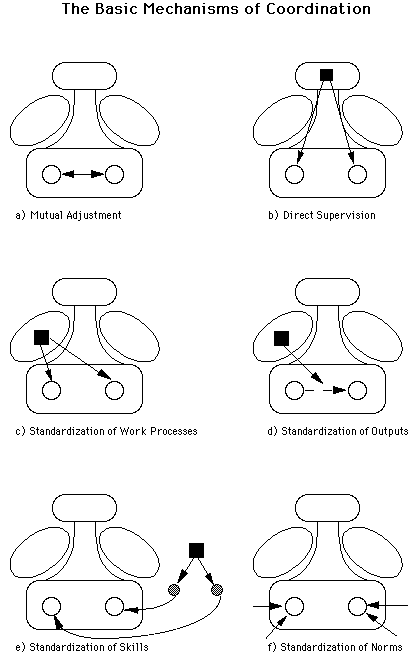 Ajustement mutuel
Supervision directe
Standardisation des procédés
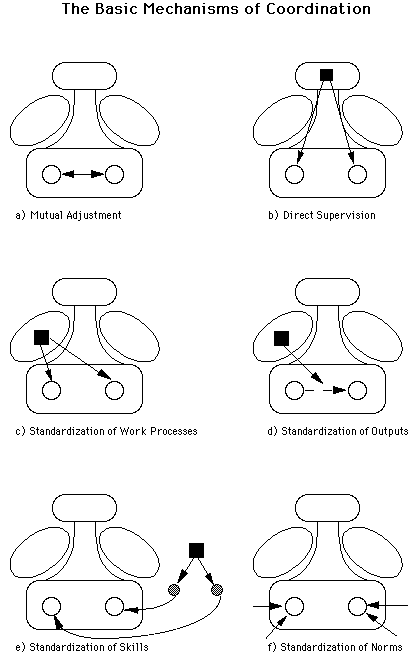 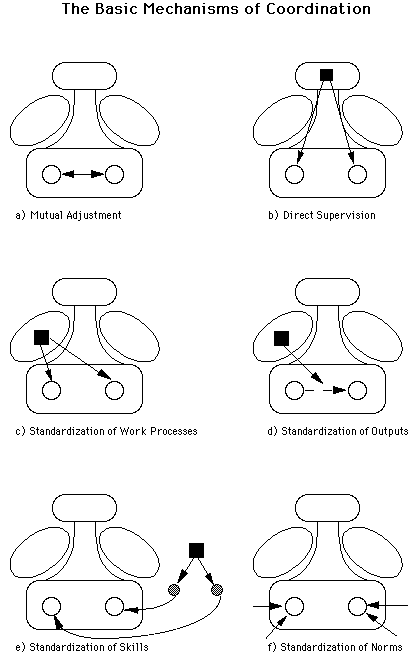 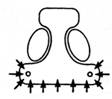 Standardisation des résultats
Standardisation des qualifications
Standardisation des normes
2. Les théories des organisations
Configurations structurelles (Mintzberg)
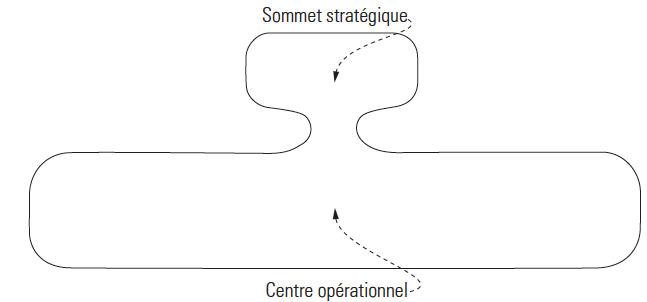 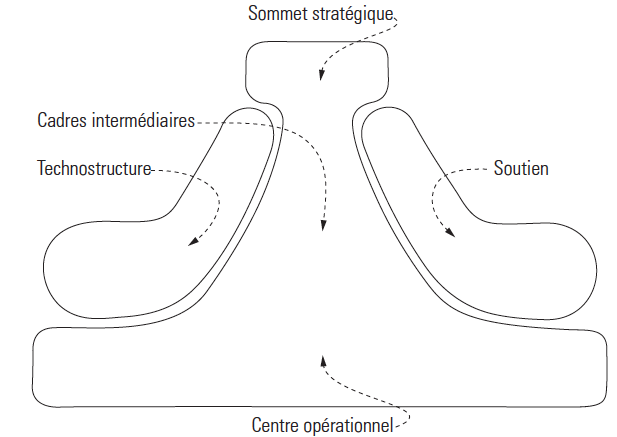 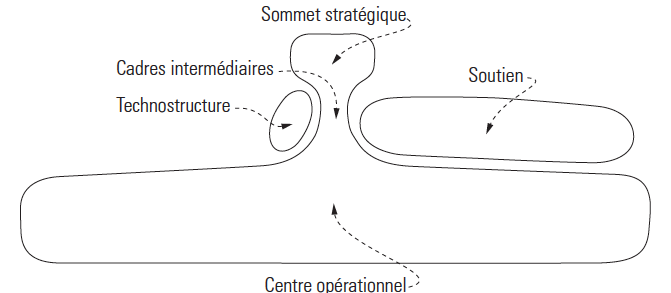 Bureaucratie professionnelle
Bureaucratie mécaniste
Structure simple
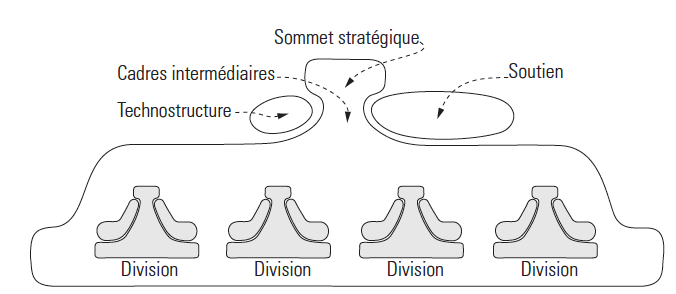 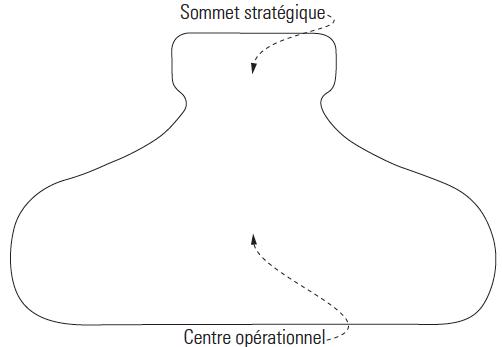 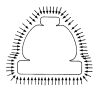 Organisation missionnaire
Structure divisionnalisée
Adhocratie
2. Les théories des organisations
L’individu est rationnel
1900 – 1930 Organiser pour produire efficacement
1960 – 1970 Adapter la structure
Mintzberg
Parkinson, Blau, Woodward, Chandler
Burns et Staker, Lawrence et Lorsch
+ Pfeffer et Salancik, Hannan et Freeman, Nelson et Winter, DiMaggio et Powell
Frederick TAYLOR 
Henri Fayol
Max Weber
Système fermé
Système ouvert
1930 – 1960 Motiver l'individu
1970 - .. Mobiliser par la culture
Elton Mayo
Moreno, Lewin, Likert
Maslow, Hertzberg, Mac Gregor
+Adams, Vroom
Crozier et Friedberg
Sainsaulieu
Boltanski et Thévenot
Callon et Latour
Aoki, Hofstede, Peters et Waterman
L’individu est social
2. Les théories des organisations
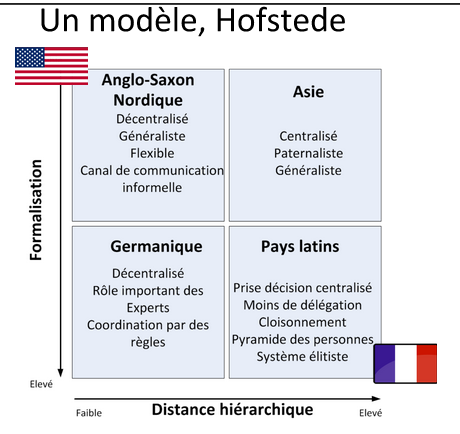 Les théories des organisations
Les théories de la firme
Les théories sociologiques des entreprises
Les apports 
des praticiens
Les apports 
des économistes
Les approches
sociologiques
Les approches 
centrées sur l'action
Les conditions d’existence de la firme
One best way
L'analyse 
stratégique
Remise en cause
Les classiques
Taylor
Fayol
Weber
La démarche 
Stratégique
LCAG
Ansoff
Sloan
Les précurseurs
Liebenstein
Chandler
Coase
Penrose
L'école des RH
Mayo, Maslow
Hertzberg
Lewin, Likert
La stratégie de l'acteur
Crozier, Friedberg
La rationalité limitée
Simon
Les néoclassiques
Gélinier, 
Drucker
L'approche 
organisationnelle
Cyert et March
Les analyses 
de portefeuilles
BCG
ADL
Mc Kinsey
L'école socio technique
Emery et Trist
La culture d'entreprise
Sainsaulieu
Weick
Les théories 
basées sur les ressources
(après Penrose)
Les couts de transaction
Williason
La contingence 
Structurelle
Woodward
Burns et Stalker
Lawrence et Lorsch
Woodward
Chandler
La firme A et J
Aoki
L'analyse cognitive
Argyris et Schön
Les droits 
de propriété
Alchian et 
Demetz
La théorie 
évolutionniste
Nelson, Winter
Dosi, Teece
Les nouvelles 
Approches
Mintzberg
Porter
Les logiques d'actions
Boltanski et Thévenot
Callon et latour
La psychologie 
cognitive et expérimentale
Kahneman
La théorie 
de l'agence
Jensen et
Meckling
Les ressources 
et compétences
Prahalad et 
Hamel
Les nouvelles 
approches
Mintzberg
Mélèse
Les théories 
basées sur les contrats
(après Coase)